ФЕДЕРАЛЬНАЯ НАЛОГОВАЯ СЛУЖБА
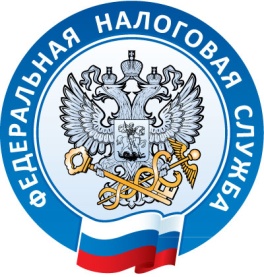 10 месяцев 2018 года
Итоги деятельности ФНС России
Динамика ключевых социально-экономических показателей
9 месяцев  
2018 года
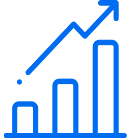 Российская экономика продолжает находится на траектории роста. По предварительной оценке Минэкономразвития темп роста ВВП за январь-сентябрь 2018 года сопоставим со сложившимся в течение всего 2017 года темпом.
Все секторы промышленности демонстрируют рост, несмотря на сложности внешнеэкономического характера. В частности, ускоренную динамику показывает обрабатывающее производство (+3,3%) и добывающая отрасль (+2,9%).
Высокие темпы показал рост заработной платы. В связи с этим продолжают расти потребительский спрос и реальные располагаемые доходы населения (+1,7%). На этом фоне динамика потребительских цен продолжает находиться на относительно низком уровне. 
В свою очередь, положительная динамика заработной платы является импульсом увеличения темпов розничной торговли, которая за 9 месяцев 2018 года продолжает положительную тенденцию, сложившуюся во второй половине 2017 года. 
Все это оказывает, безусловно, положительное влияние на рост налоговых поступлений.
ВВП
+1,6%
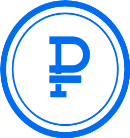 +2,5%
Инфляция
Темп роста заработной платы, 
номинальный
+11,1%
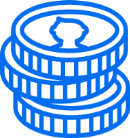 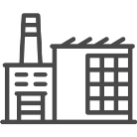 +3,0%
Индекс промышленного производства
Прибыль прибыльных 
организаций 
(январь-август)
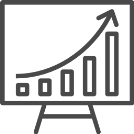 +35,1%
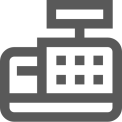 +2,6%
Оборот розничной 
торговли
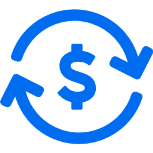 Средний курс доллара
(рублей за доллар)
61,4
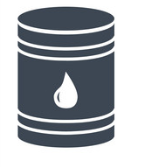 Средняя цена на нефть марки “URALS” (долларов/баррель)
70,6
2
[Speaker Notes: В 2017 году в товарной структуре ВДС значительно увеличилась доля добычи полезных ископаемых: 9,4% (в 2016 - 8,6%). 
Создает положительный импульс]
Государственные финансы (за 9 месяцев 2018 года)
Формирование федерального бюджета 
по основным администраторам доходов
Формирование консолидированного 
бюджета Российской Федерации 
по основным администраторам доходов
Формирование консолидированного бюджета Российской Федерации и бюджетов государственных внебюджетных фондов по основным администраторам доходов
13 989
млрд. руб.
26 368
млрд. руб.
ФНС России -  8 646,4 млрд. рублей
ФНС России -  15 222,1 млрд. рублей
ФНС России -  19 830,7 млрд. рублей
ФТС России -  4 238,5 млрд. рублей
ФТС России -  4 386,5 млрд. рублей
ФТС России -  4 386,5 млрд. рублей
Другие администраторы доходов -  
1 103,7 млрд. рублей
Росимущество -  250,9 млрд. рублей
Минфин России -  47,5 млрд. рублей
ГВБФ -  643,2 млрд. рублей
(без СВ, администрируемых ФНС России)
Другие администраторы доходов -  
2 555,8 млрд. рублей
Другие администраторы доходов -  
1 507,6 млрд. рублей
3
Поступление администрируемых ФНС России доходов в консолидированный бюджет Российской Федерации(нарастающим  итогом)
млрд рублей
+22,9%
+50,4%
+12,5%
+14,1%
+23,2%
+14,2%
+ 0,3%
4 954
3 512
2 976
2 848
1 262
1 182
Имущественные
 налоги
Акцизы
Налог на прибыль
4
НДС
НДПИ
НДФЛ
Поступление администрируемых ФНС России доходов в федеральный бюджети консолидированные бюджеты субъектов Российской Федерации(нарастающим  итогом)
млрд рублей
+29,8%
+15,1%
Консолидированные бюджеты субъектов РФ
Федеральный бюджет
млрд рублей
млрд рублей
4 899
2 848
+51,1%
+12,5%
НДФЛ
НДПИ
2 976
2 659
+21,1%
Налог на прибыль
+ 14,1%
НДС
1 182
Имущественные налоги
+14,2%
853
+ 30,4%
Налог на прибыль
742
+ 3,1%
520
Акцизы
Акцизы
- 1,7%
5
Налог на прибыль организаций
КБ РФ
млрд рублей
Рост поступлений налога на прибыль организаций на 661 млрд рублей обеспечен за счет:
- экономических факторов, включая изменение прибыли прибыльных организаций и временной фактор + 482 млрд рублей, в том числе:
прибыль прибыльных – 448 млрд рублей;
временные факторы – 34 млрд рублей.
законодательного фактора (введение ограничений на списание убытков прошлых периодов) + 179 млрд рублей.
ФБ
КБС РФ
Исполнение параметров федерального бюджета 
на 2018 год по налогу на прибыль организаций
+23,2%
млрд рублей
853
+30,4%
ФАКТИЧЕСКИЕ ПОСТУПЛЕНИЯ
843
ДЕЙСТВУЮЩИЙ БЮДЖЕТ
+21,1%
6
Налог на добавленную стоимость
Рост поступлений на 369 млрд рублей обеспечен за счет:
- экономических факторов, включая инфляционный фактор и рост ВВП - 107 млрд рублей, в том числе:
инфляция –65 млрд рублей; 
рост ВВП – 42 млрд рублей; 
-  структурных и временных факторов - 128 млрд рублей, из них:
рост налоговой базы по добывающим компаниям в связи с ростом средней цены на нефть на внутреннем рынке во 2 квартале 2018 года на 49,4%, в 3 квартале на 59,2%  - 56 млрд рублей;
снижение расходов на закупаемое сырье (оборудование, запчасти, товары и др.) - 20 млрд рублей;
снижение расходов на капитальное строительство -12 млрд рублей;
ввод в эксплуатацию новых мощностей - 12 млрд рублей ( в т.ч. энергоблоков АЭС);
опережающий рост выданных авансов - 10 млрд рублей.
    -  законодательный фактор -13 млрд рублей (в т.ч. за счет введения налога на иностранные интернет-компании);
- остальной прирост обеспечен за счет налогового администрирования + 121 млрд рублей.
млрд рублей
Поступление НДС
Возмещение НДС
Исполнение параметров федерального бюджета на 2018 год по налогу на добавленную стоимость  на товары (работы, услуги), реализуемые на территории Российской Федерации
млрд рублей
+14,1%
3 398
ДЕЙСТВУЮЩИЙ БЮДЖЕТ
2 976
+11,1%
ФАКТИЧЕСКИЕ ПОСТУПЛЕНИЯ
7
Акцизы
Акцизов поступило 1 262,2 млрд рублей – увеличение на 0,3% (на 3,2 млрд рублей). На динамику поступлений акцизов оказал влияние ряд факторов:
- за счет изменения объемов реализации подакцизных товаров поступления увеличились на 11,3 млрд рублей: по акцизам на нефтепродукты дополнительно поступило 5,7 млрд рублей; по акцизам на автомобили легковые дополнительно поступило порядка 5,6 млрд рублей
- за счет изменения законодательства в части индексации ставок дополнительно поступило порядка 0,3 млрд рублей: по акцизам на автомобили дополнительно поступило 2,4 млрд рублей, по акцизам на табачную продукцию дополнительно поступило 5,6 млрд рублей, по акцизам на нефтепродукты – снижение на 7,7 млрд рублей.
- за счет временного фактора поступления снизились на 8,5 млрд рублей по причине возврата переплаты по акцизам на природный газ, образовавшейся за периоды 2015-2016 годов.
КБ РФ
млрд рублей
ФБ
КБС РФ
Исполнение параметров федерального бюджета 
на 2018 год по акцизам по подакцизным товарам (продукции),  производимым 
на территории Российской Федерации
+0,3%
млрд рублей
933
-1,7%
ДЕЙСТВУЮЩИЙ БЮДЖЕТ
742
ФАКТИЧЕСКИЕ ПОСТУПЛЕНИЯ
+3,1%
8
Налог на добычу полезных ископаемых
НДПИ поступило 4 954,4 млрд рублей, что на 1 659,4 млрд рублей, или на 50,4% больше аналогичного периода 2017 года. 
Рост поступлений НДПИ обусловлен в основном увеличением поступлений по НДПИ на добычу нефти на 1 567,6 млрд рублей в результате:
	- роста цены на нефть марки «Urals» в декабре 2017 года – сентябре 2018 года на 39,8% (с 50,5 до 70,6 долл/за барр) при одновременном повышении курса доллара США по отношению к рублю на 5,3% (с 58,3 до 61,4 рублей за долл. США) [дополнительно поступит – 1 608,5 млрд рублей, или + 59,8%];
	- увеличения ставок по налогу: основной налоговой ставки на добычу нефти в декабре 2017 года на 7,2% (с 857 до 919 рублей за тонну добытой нефти) и рост показателя дополнительной налоговой ставки на 16,7% (с 306 до 357 рублей за тонну добытой нефти [дополнительно поступит – 60,5 млрд рублей, или + 2,2%];
       - применения с 01.01.2018 до 31.12.2027 налогового вычета по нефти добываемой на участках недр, расположенных полностью в границах Нижневартовского района ХМАО [недопоступит – 26,3 млрд рублей, или – 1,0%];
       - снижения объёмов добычи нефти с одновременным увеличением объёмов добычи нефти, налогооблагаемых по льготным ставкам [недопоступит – 75,1 млрд рублей, или – 2,8%].
По налогу на добычу газа горючего природного также наблюдается рост, обусловленный увеличением цены реализации газа за пределы СНГ в декабре 2017 года – сентябре 2018 года на 24,8% (с 173,9 до 217,0 долл./тыс. куб. м.) при одновременном повышении курса доллара США по отношению к рублю на 5,3% (с 58,3 до 61,4 рублей за долл. США) и ростом средней по ЕСГ расчетной цены на газ, поставляемый потребителям Российской Федерации (кроме населения), на 3,1% (с 4 099,7 до 4 225,4 рублей за тыс.куб.м.) [дополнительно поступило порядка 64,9 млрд рублей, или +17,3%].
млрд рублей
КБ РФ
+ 50,4%
Исполнение параметров федерального бюджета на 2018 год по налогу на добычу полезных ископаемых
нефть в ФБ
+ 58,3%
млрд рублей
газа горючего природного в ФБ
4 954
+ 14,7%
ФАКТИЧЕСКИЕ ПОСТУПЛЕНИЯ
газового конденсата в ФБ
4 844
+ 18,3%
ДЕЙСТВУЮЩИЙ БЮДЖЕТ
9
Имущественные налоги
млрд рублей
Налог на имущество ФЛ
+42,2 %
Поступления имущественных налогов в консолидированный бюджет Российской Федерации в  январе-октябре 2018 года составили 1 181,5 млрд рублей, что на 146,9 млрд рублей, или на 14,2% больше, чем в январе-октябре 2017 года.
Увеличение поступлений по налогу на имущество организаций на 121,8 млрд рублей, или на 15,3% обусловлено отменой с 01.01.2018 федеральной льготы в отношении движимого имущества организаций, принятого на учет с 01.01.2013.
Налог на имущество организаций
+15,3%
Транспортный налог
+16,1%
Имущественные налоги
- с организаций
+14,2%
+7,7%
- с физических лиц
+20,2%
Земельный налог
+3,0%
10
Налог на доходы физических лиц
Поступления налога на доходы физических лиц в консолидированный бюджет Российской Федерации в январе-октябре 2018 года составили         2 847,6 млрд рублей, что на 317,1 млрд рублей, или на 12,5% больше, чем в январе-октябре  2017 года.
При этом рост поступлений в 2018 году превысил рост поступлений в 2017 году на 4,5 п.п. (8%).
Темп роста поступлений НДФЛ превысил темп роста среднемесячной начисленной заработной платы работников за 9 месяцев 2018 года , который в номинальном выражении составил 111,1%.
млрд. рублей
НДФЛ
2 848
НДФЛ с доходов, источником которых является налоговый агент
2 673
11
Утилизационный сбор
млрд рублей
Утилизационный сбор, всего
Рост поступлений утилизационного сбора в январе-октябре 2018 года на 11,4 млрд рублей обусловлен  индексацией ставок, в среднем на 15%, применяемых к колесным транспортным средствам. 
Одновременно с этим, наблюдается снижение поступлений сбора за самоходные машины в связи с переносом срока уплаты платежей на более поздний срок.
+11,0%
Утилизационный сбор за колесные  транспортные средства и прицепы к ним
+17,8%
Утилизационный сбор за самоходные  машины и прицепы к ним
-36,2%
Исполнение параметров федерального бюджета 
на 2018 год по утилизационному сбору
млрд. рублей
180
ДЕЙСТВУЮЩИЙ БЮДЖЕТ
115
ФАКТИЧЕСКИЕ ПОСТУПЛЕНИЯ
12
в 1,6 раза
Налоги, уплачиваемые в связи с применением специальных налоговых режимов
млрд рублей
Поступления налогов, уплачиваемых в связи с применением специальных налоговых режимов, в консолидированные бюджеты субъектов Российской Федерации в январе-октябре 2018 года составили 480,1 млрд. рублей, что на 17,2%, или на 70,3 млрд рублей больше, чем в соответствующем периоде 2017 года (в основном за счет роста налоговой базы по УСН и роста количества налогоплательщиков, применяющих патентную систему налогообложения и УСН). При этом в местные бюджеты поступило 152,5 млрд. рублей, что на 9,5% больше чем в январе-октябре 2017 года.
УСН
+ 22,6%
ЕНВД
- 8,4%
ЕСХН
Патент
Численность плательщиков налогов, уплачиваемых в связи с применением спецрежимов, по видам налогов в 2017 году
+ 1,0%
+0,7%
13
Страховые взносы на обязательное социальное страхование
Поступления страховых взносов на обязательное социальное страхование, администрируемых ФНС России, в январе-октябре 2018 года составили 5 112,8 млрд рублей, что на 11,6%, или на 530,2 млрд рублей больше аналогичного периода 2017 года.
Темпы роста поступлений страховых взносов, администрируемых ФНС России, в государственные внебюджетные фонды Российской Федерации в январе-октябре 2018 года превышают темпы роста заработной платы (111,1%) на 0,5 п.п., в том числе темпы роста поступлений в ПФР – на 0,3 п.п.
млрд рублей
Страховые взносы на ОСС
+ 11,6%
ПФР
+ 11,4%
ФОМС
ФСС
14
Контрольная работа (9 месяцев 2018 года)
Уровень взыскания
219,5
 млрд рублей
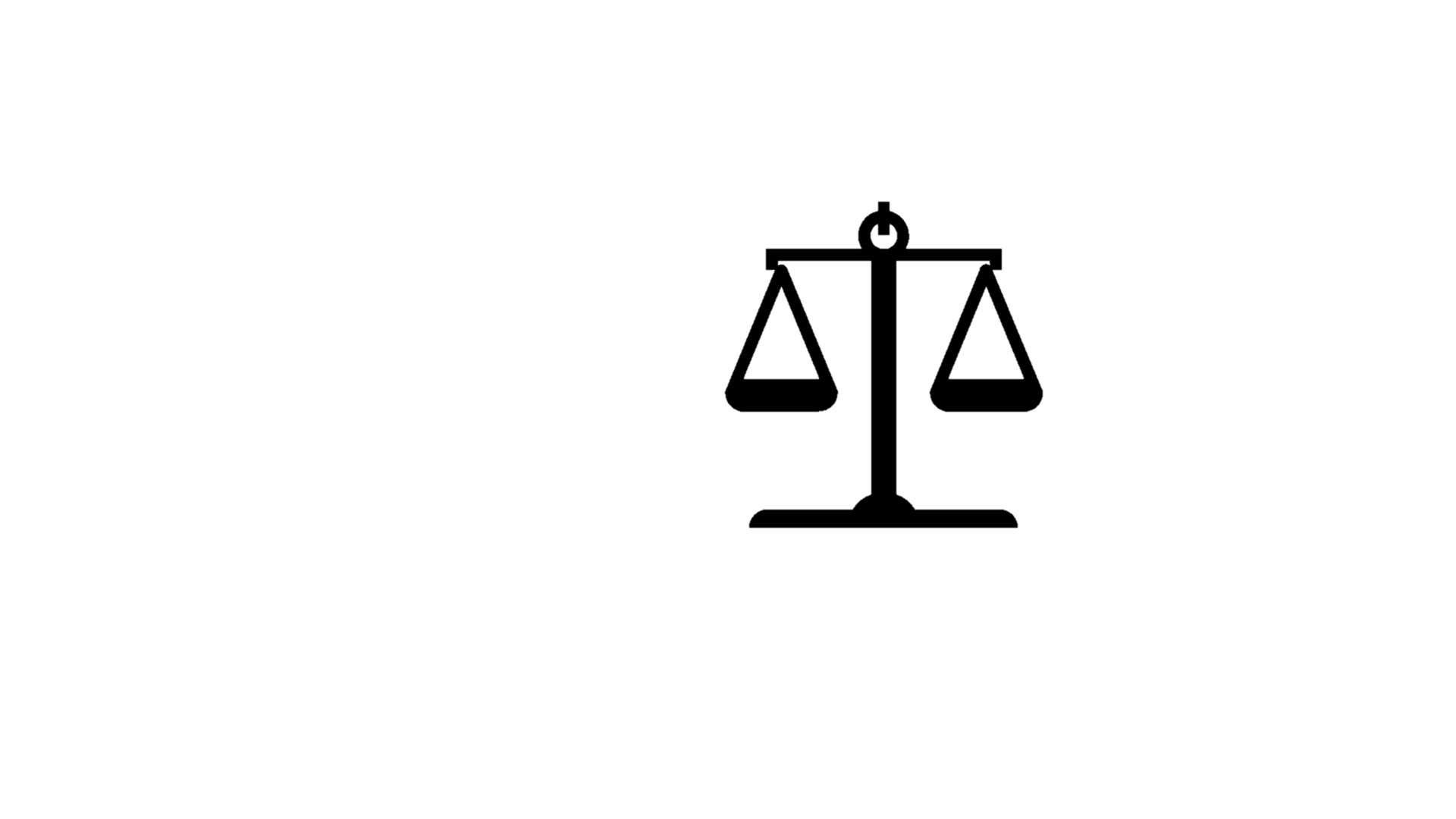 
65,2%
+2,6%
Поступило по результатам
контрольной и аналитической
работы
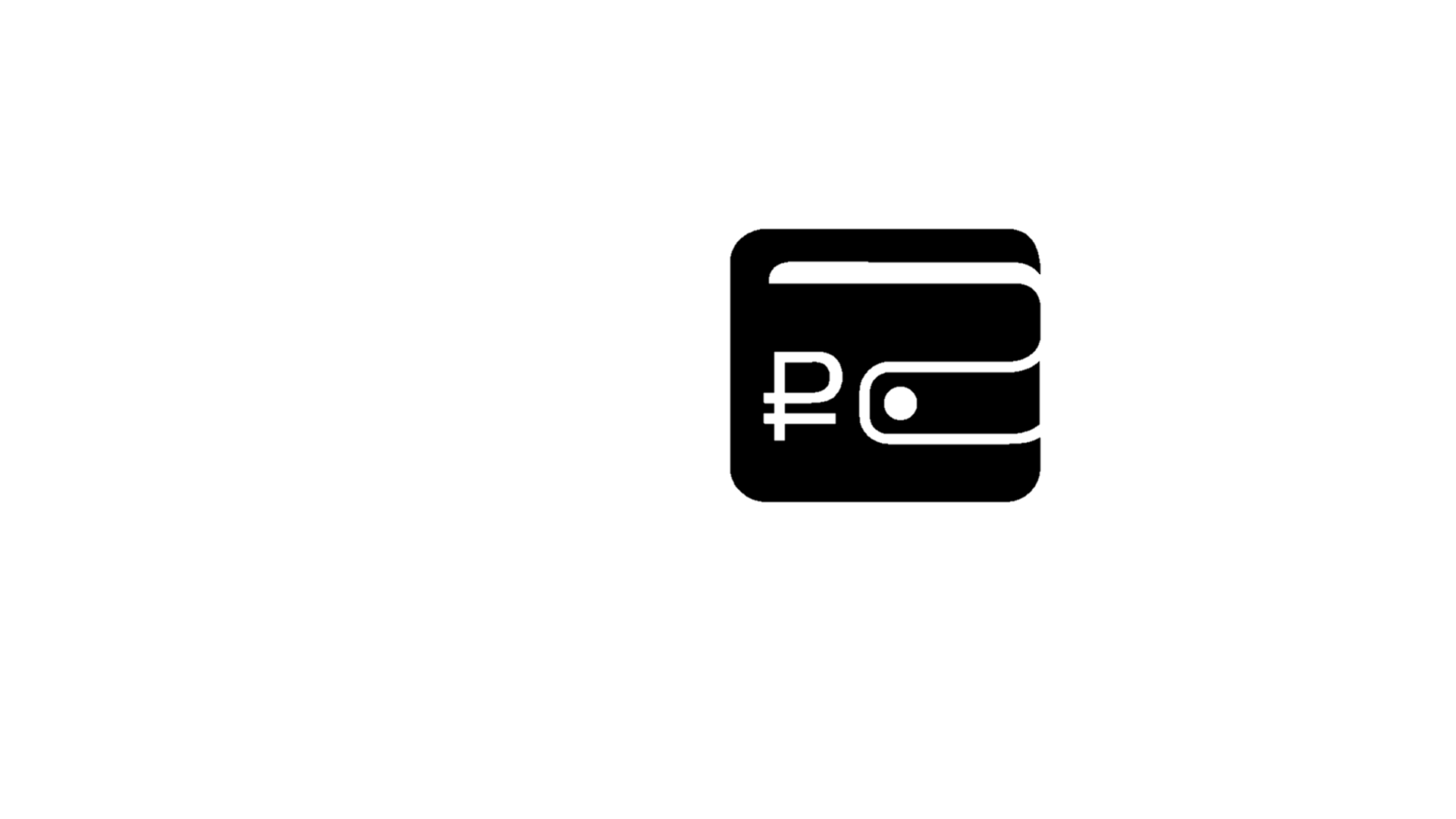 в т.ч. по результатам 
аналитической работы
56 
млрд рублей

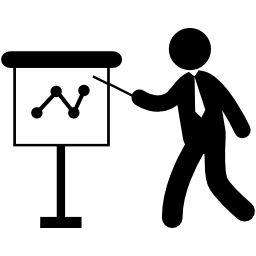 Доля малоэффективных проверок 
с доначислениями до 2 млн рублей
16%
+26,6%
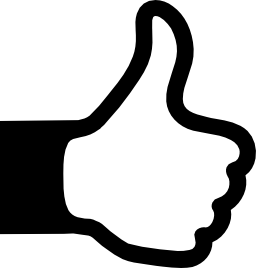 В последние годы Федеральная налоговая служба сделала акцент на необходимость активного побуждения налогоплательщиков, в деятельности которых выявлены налоговые риски, к добровольному уточнению налоговых обязательств без назначения выездных налоговых проверок. И это приносит ощутимые результаты - удается обеспечить стабильный рост поступлений и по результатам контрольно-аналитической работы.
15
Камеральный контроль (9 месяцев 2018 года)

Поступило по результатам 
камеральных проверок
Доначислено по результатам
камеральных  проверок

+ 26,9%
- 3,3%
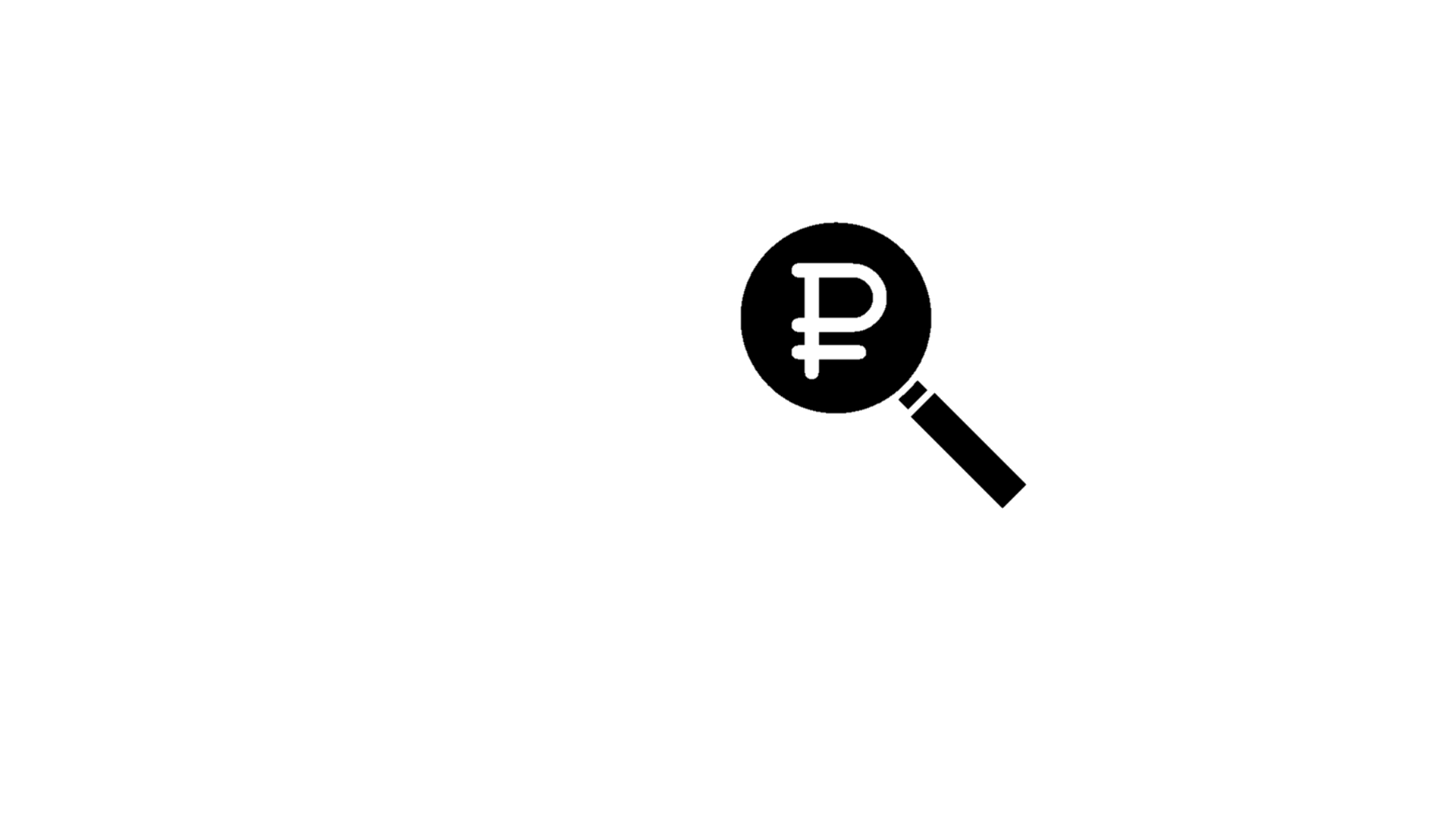 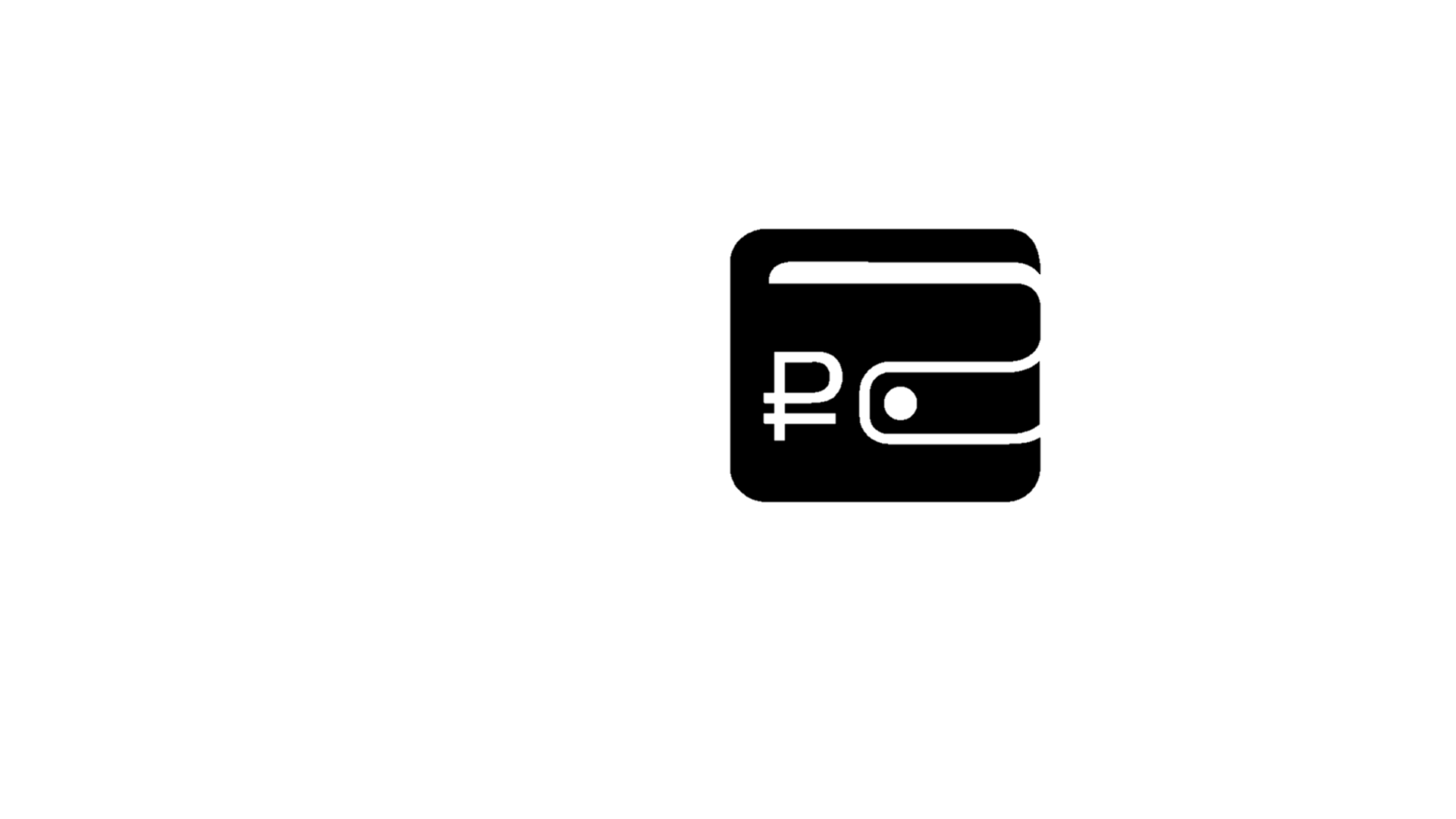 
43,6 млрд рублей
- 38,0%
31,2 млрд рублей
Суммы возмещения НДС, 
восстановленные вышестоящими 
налоговыми органами и арбитражными 
судами после признания их необоснованными 
налоговыми органами
Суммы увеличенных налоговых 
обязательств по уточненным 
налоговым декларациям
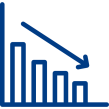 
в 2 раза
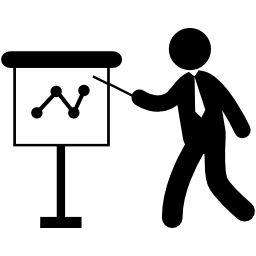 33,7 млрд рублей
Внедрение ФНС России риск - ориентированного подхода к проведению проверок, усиление аналитической составляющей в контрольной работе, а также применение новейших автоматизированных аналитических инструментов, позволили значительно повысить дисциплинированность налогоплательщиков, сделать основной упор не на наказание, а на побуждение к добровольному уточнению и исполнению своих налоговых обязательств. 
Так, показатель сумм увеличенных налоговых обязательств по уточненным налоговым декларациям, представленным налогоплательщиками в связи с самостоятельной оценкой рисков согласно критериям, разработанным ФНС России, за 9 месяцев 2018 года по сравнению с 9 месяцами 2017 года увеличился более чем в 2 раза, или на 18,7 млрд рублей и составил 33,7 млрд рублей.
16
Налоговый контроль цен (9 месяцев 2018 года)
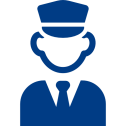 Количество проверок полноты исчисления и уплаты налогов 
в связи с совершением сделок между взаимозависимыми лицами
29 ед.
Вынесено решений
37 ед.
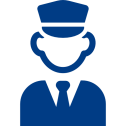 Суммы  доначислений налога на прибыль организаций
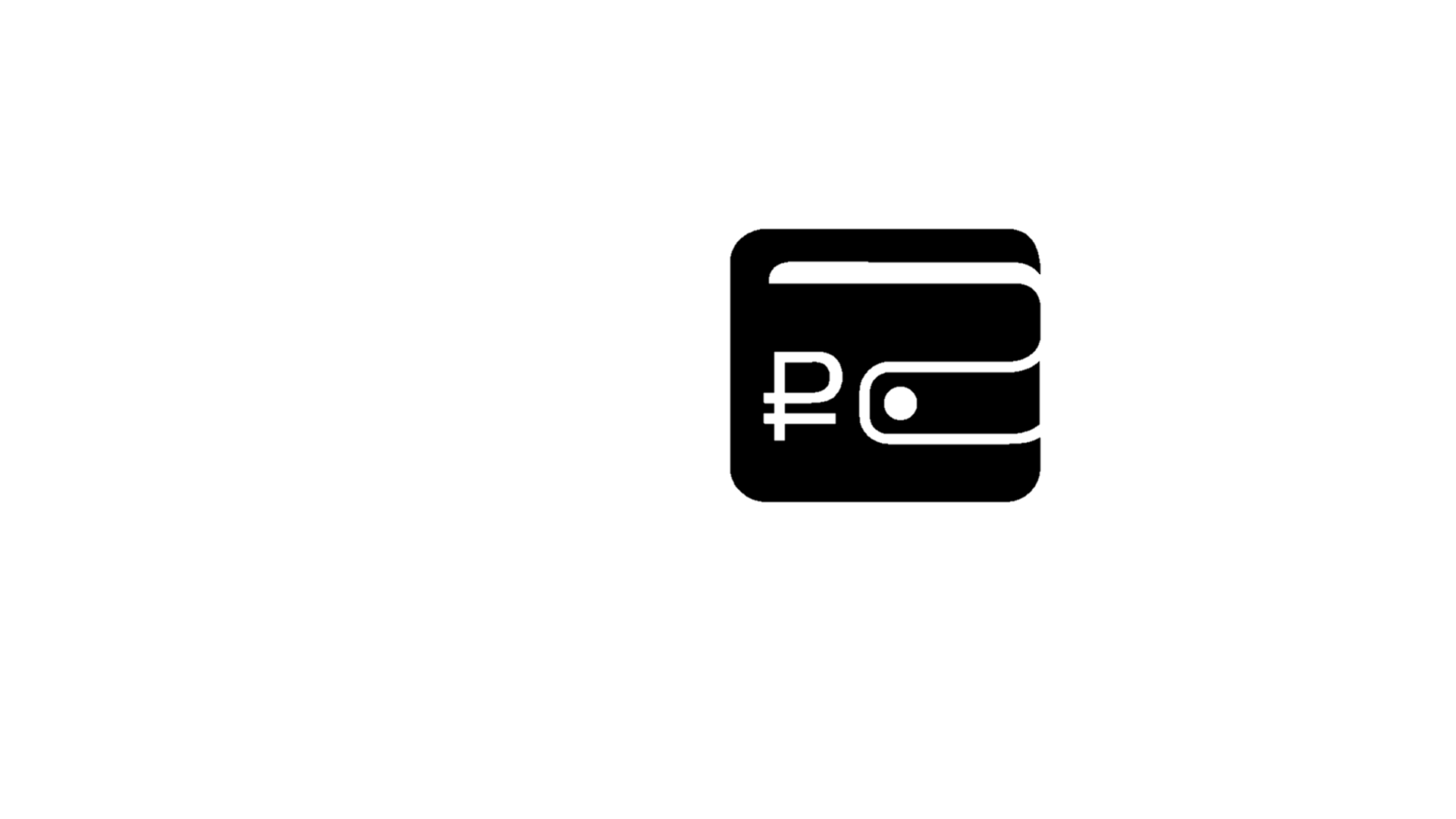 3,8 млрд рублей
Количество уведомлений 
о контролируемых сделках
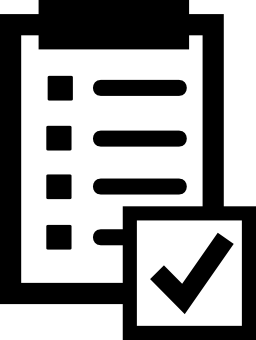 16 333 ед.
Сумма 
контролируемых сделок
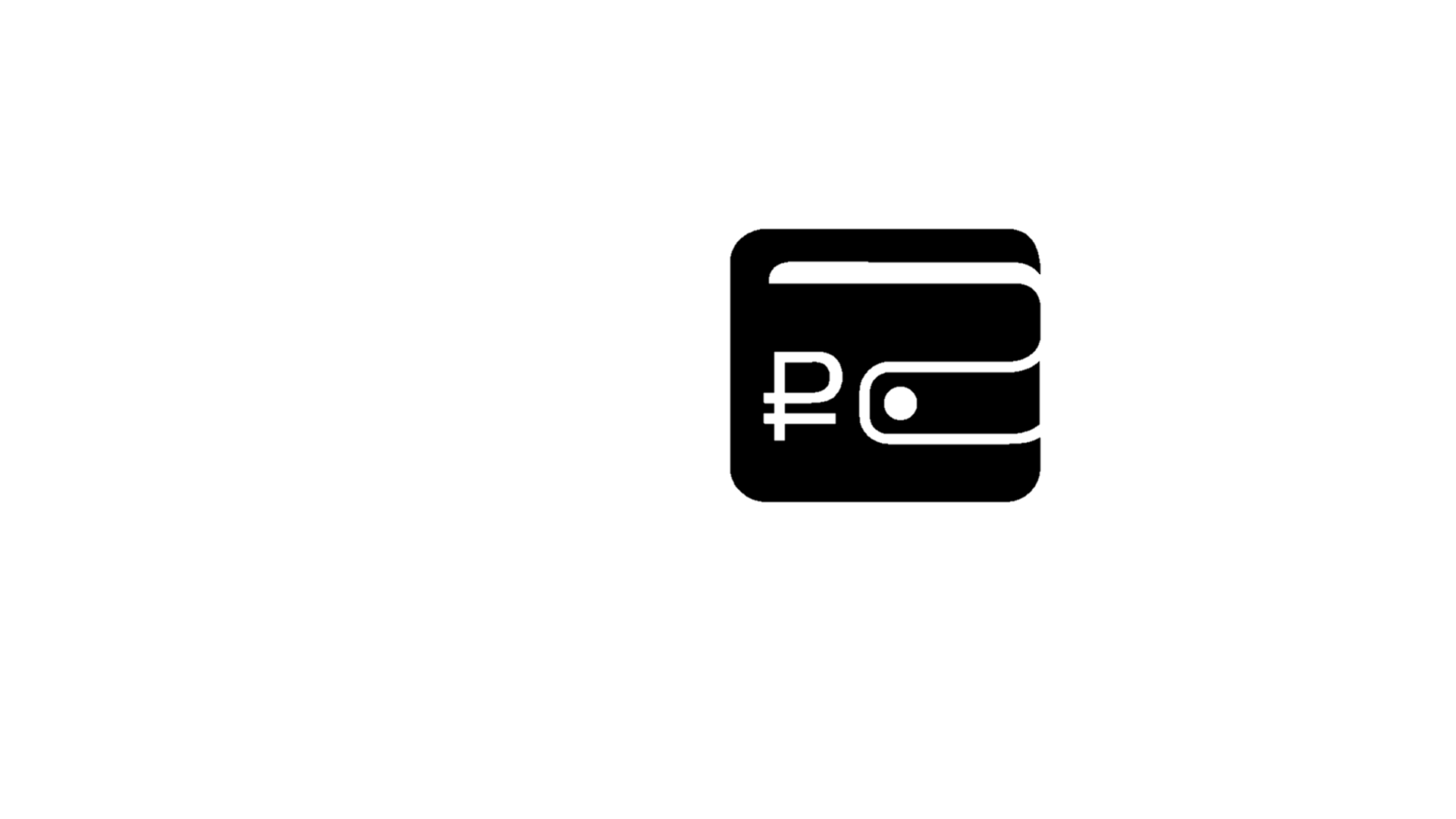 302 трлн. рублей
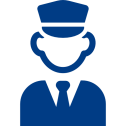 Количество 
контролируемых сделок
Суммы  дополнительно поступившего налога на прибыль организаций по корректировкам налоговой базы
187,8 млрд ед.
3,0 млрд рублей
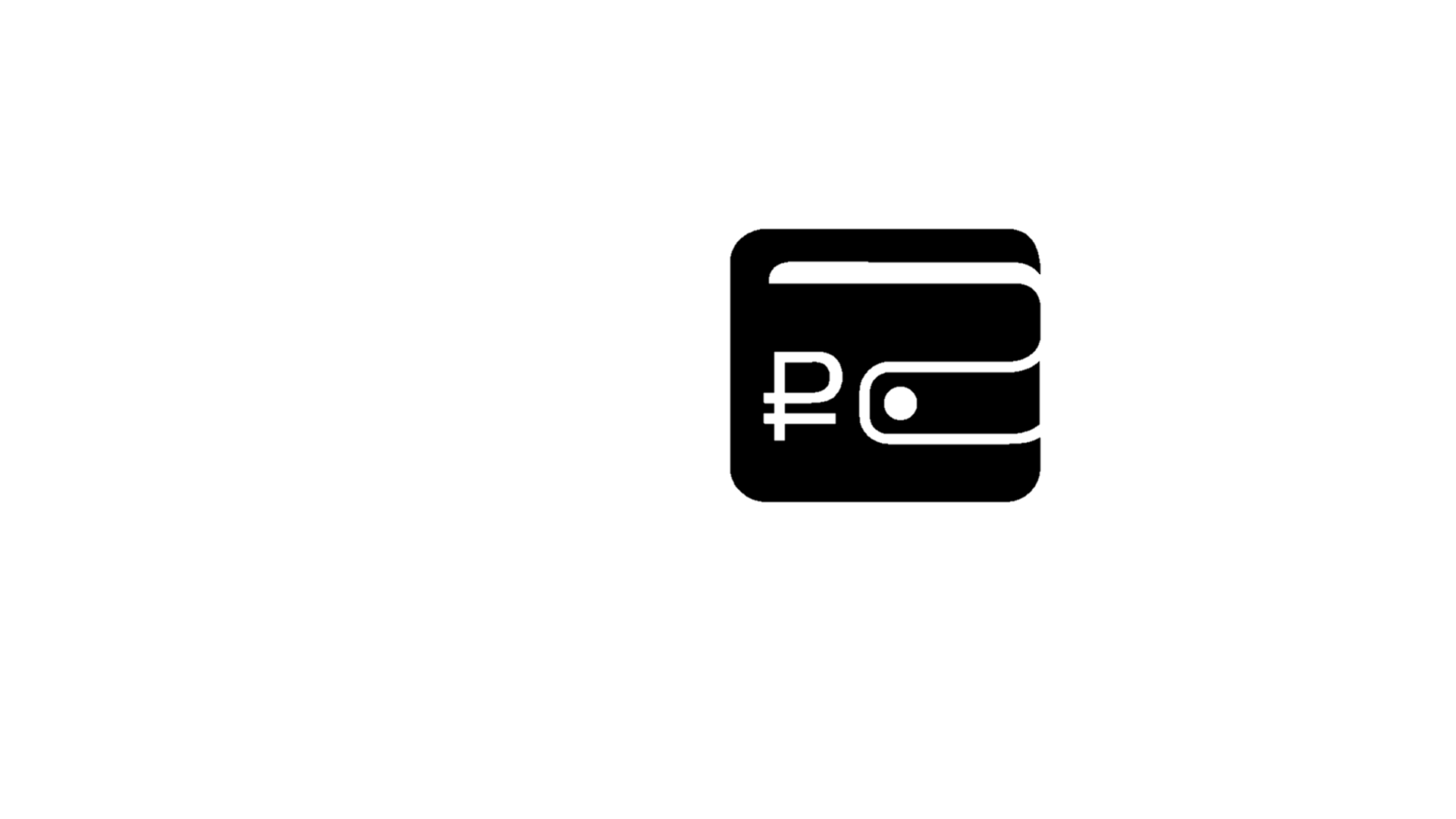 По состоянию на 01.10.2018:
- уменьшены убытки на сумму 2,8 млрд рублей, что привело к увеличению суммы налога на прибыль к уплате в бюджет на 0,56 млрд рублей в налоговых периодах использования убытков в уменьшение налоговой базы;
- в стадии проведения и оформления результатов находится 6 проверок. Предполагаемая сумма доначислений налога на прибыль по 5 проверкам составляет 1,9 млрд рублей, предполагаемое уменьшение убытков по 1 проверке составляет 0,35 млрд рублей.
В том числе за 9 месяцев 2018 года:
- вынесено три решения с общей суммой доначислений налога на прибыль организаций (включая пени) 0,38 млрд рублей;
вынесено 2 акта с общей суммой налоговых претензий 0,67 млрд рублей.
В рамках реализации полномочий, предусмотренных главой 14.6 НК РФ, по состоянию на 01.10.2018:
- заключено 7 соглашений о ценообразовании для целей налогообложения, из которых 6 – в отношении сделок по реализации нефти на внутреннем рынке, 1 – в отношении сделок по переработке нефти;
- вынесено 2 решения о заключении соглашения о ценообразовании для целей налогообложения в отношении сделок код-шеринга;
- вынесено 1 решение о необходимости доработки проекта соглашения о ценообразовании для целей налогообложения в отношении сделок по приобретению продукции;
- проведена проверка 14 отчетов по исполнению налогоплательщиками условий ранее заключенных соглашений о ценообразовании. 
В стадии рассмотрения и анализа находятся 3 отчета по исполнению условий ранее заключенных соглашений о ценообразовании. 
По состоянию на 01.10.2018 поступило 12 заявлений о заключении соглашений о ценообразовании для целей налогообложения и 4 заявления о повторном представлении проекта соглашения от 5 крупнейших налогоплательщиков. Также уплачены 3 государственные пошлины, но на данный момент заявления в ФНС России не поданы.
17
Валютный контроль (9 месяцев 2018 года)
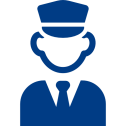 
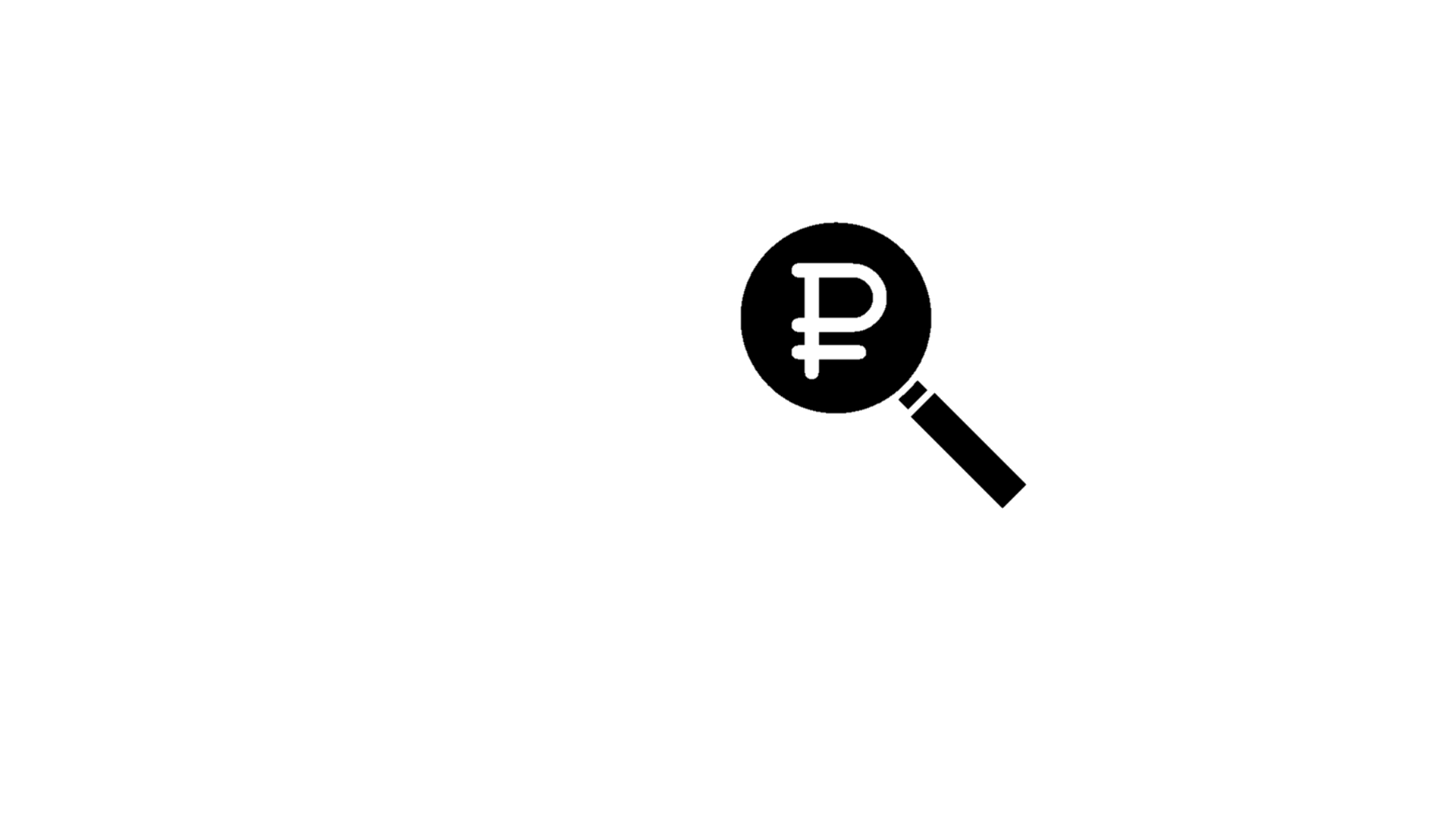 
Количество проверок соблюдения валютного законодательства
в 2 раза
+11%
Предъявлено штрафных санкций
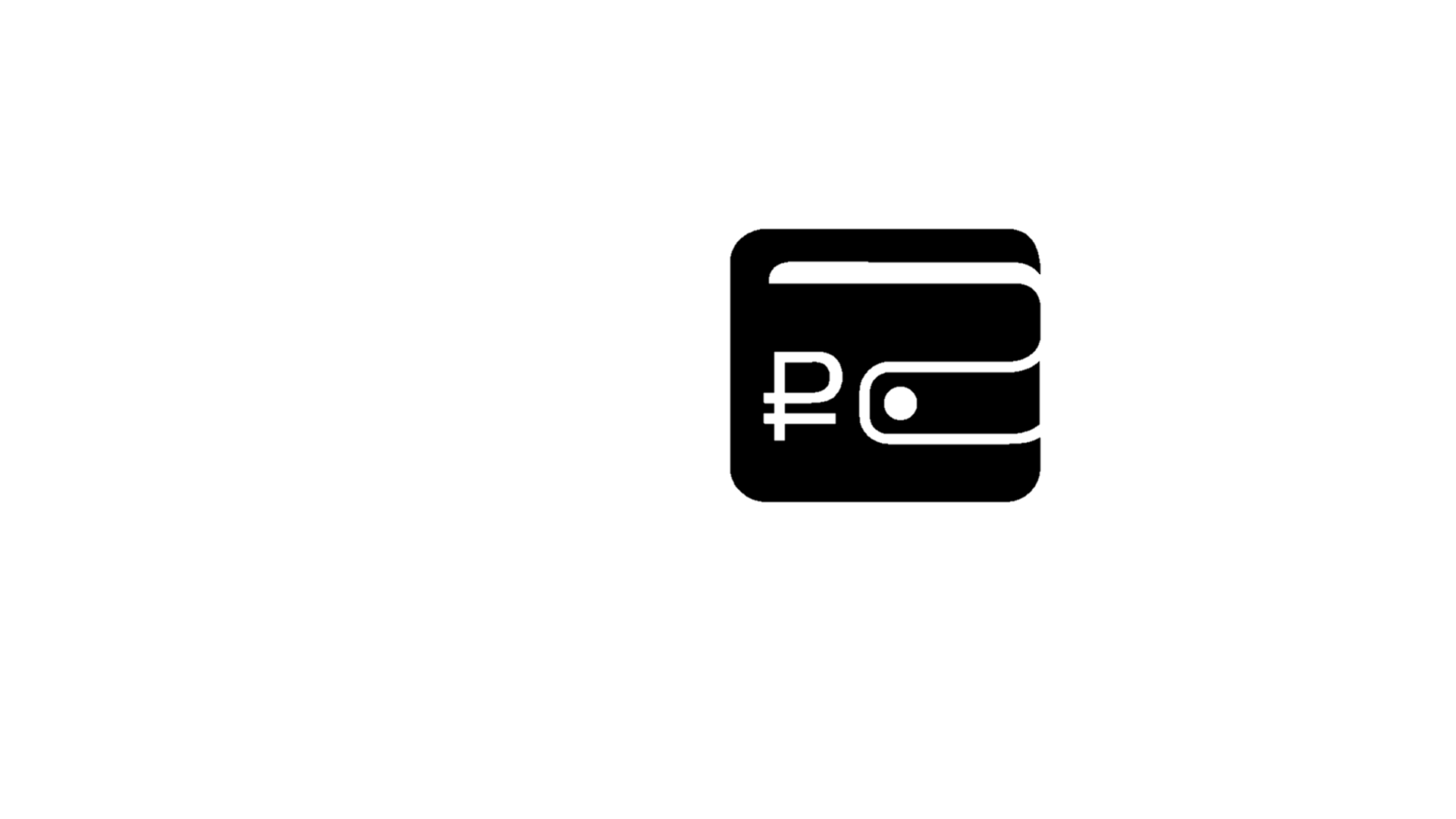 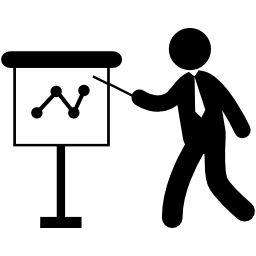 
в 2,3 раза
78%
Взыскано штрафных санкций
Эффективность взыскания штрафов
Основными нарушениями, выявляемыми налоговыми органами при проведении проверок, за 9 месяцев 2018 года стали нарушения, связанные с несоблюдением установленного порядка или срока представления форм учета по валютным операциям, отчетов о движении денежных средств по счетам в зарубежных банках, правил оформления паспортов сделок. На данные правонарушения пришлось 83% возбужденных дел об административных правонарушениях.
Возросло число выявляемых нарушений, связанных с нерепатриацией денежных средств. Если за 9 месяцев 2017 года было выявлено 1 199 таких нарушений, то за 9 месяцев 2018 года их число составило уже 2 901 (в 2,4 раза больше). Также возросло число выявляемых нарушений, связанных с осуществлением незаконных валютных операций – 2 362 нарушения за 9 месяцев 2018 года против 486 нарушений за 9 месяцев 2017 года, т.е. в 4,8 раза больше.
Также за 9 месяцев 2018 года налоговыми органами вынесено 4 671 представление об устранении причин и условий, способствовавших совершению административного правонарушения (в 3,1 раза больше, чем за 9 месяцев 2017 года), а также 1 966 предписаний об устранении нарушений валютного законодательства (в 2,3 раза больше, чем за 9 месяцев 2017 года).
18
Задолженность (9 месяцев 2018 года)
Совокупная задолженность

Взыскано (с учетом страховых взносов)
+116 млрд рублей
+15,1%
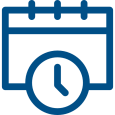 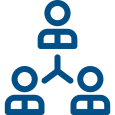 -225,5 млрд рублей
-10,6%

В результате применения мер принудительного взыскания за 9 месяцев 2018 года в бюджет взыскано (с учетом страховых взносов) 881 млрд рублей, что на 116 млрд рублей, или 15,1% больше, чем за аналогичный период прошлого года.






Совокупная задолженность по состоянию на 01.10.2018 составила 1 897,4 млрд рублей и уменьшилась относительно начала 2018 года на 225,5 млрд рублей, или на 10,6%.
19
Обеспечение процедур банкротства (9 месяцев 2018 года)
Поступило в бюджет в ходе дел о несостоятельности (банкротстве) 
82,7 млрд рублей

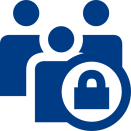 Погашено текущих платежей должниками, находящимися в стадии банкротства
44,2 млрд рублей
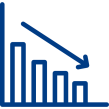 +26,4%

в 1,4 раза
Погашение задолженности, включенной в реестр требований кредиторов должника 10,5 млрд рублей
Поступления в рамках заключенных мировых соглашений
4,2 млрд рублей
Погашение должниками-банкротами страховых взносов
27,1 млрд рублей

в 1,4 раза
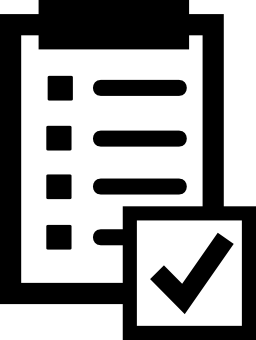 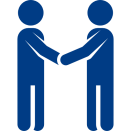 
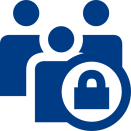 в 1,5 раза

+ 1,3%
Повышена эффективность направления материалов в правоохранительные органы для решения вопроса о возбуждении уголовных дел. По состоянию на 01.10.2018 правоохранительными органами возбуждено 337 уголовных дел, процент соотношения возбужденных уголовных дел к направленным составил 45,4 %.
     Активно реализуются положения Федерального закона от 29.12.2015 № 391-ФЗ «О внесении изменений в отдельные законодательные акты Российской Федерации». За 9 месяцев 2018 года привлечено к административной ответственности 13 368 нарушителей Закона о банкротстве на общую сумму административных штрафов 57,4 млн. рублей. 
     В результате привлечения к административной ответственности в бюджет поступило 23,0 млн. рублей
     Вступило в законную силу 870 судебных актов о дисквалификации должностных лиц за совершение административных правонарушений, предусмотренных частями 5.1 и 8 статьи 14.13 Кодекса об административных правонарушениях.
20
Досудебное урегулирование налоговых споров (9 месяцев 2018 года)

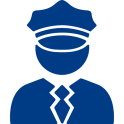 Количество поступивших жалоб по налоговым спорам
- 14,7%
Удельный вес сумм удовлетворенных требований
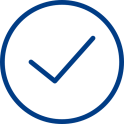 10,3%

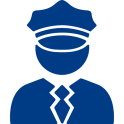 Количество рассмотренных жалоб
- 9,5%
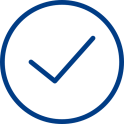 Удельный вес числа удовлетворенных жалоб
30,3%

Количество рассмотренных жалоб по результатам ВНП 
и КНП
- 18,2%
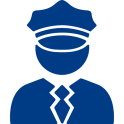 Ввиду повышения качества досудебного урегулирования споров снизилось количество обращений заявителей в суды после их досудебного рассмотрения в вышестоящих налоговых органах. Так, за 9 месяцев 2018 года количество вынесенных судами 1 инстанции решений по заявлениям (искам) налогоплательщиков по налоговым спорам, прошедшим досудебное урегулирование, уменьшилось на 6,4% по сравнению с 9 месяцами 2017 года.
Сохранение положительной тенденции сокращения числа споров по итогам 9 месяцев 2018 года стало возможным благодаря выработке налоговыми органами единых правоприменительных подходов, изменивших порядок администрирования налогоплательщиков, учету судебной практики при проведении мероприятий налогового контроля, а также доведению правовых позиций при рассмотрении жалоб до налогоплательщиков через размещенные на сайте ФНС России on-line сервисы и средства массовой информации.
Служба на постоянной основе осуществляет наполнение контента размещенного на сайте ФНС России интернет-сервиса «Решения по жалобам», предоставляющего возможность просмотра в свободном доступе наиболее значимых решений, вынесенных по результатам рассмотрения налоговыми органами жалоб (обращений) налогоплательщиков на акты налоговых органов ненормативного характера, действия или бездействие их должностных лиц.
21
Судебная работа налоговых органов (9 месяцев 2018 года)
Сумма рассмотренных требований, 
153,9 млрд рублей
Количество судебных дел, в рамках
которых обжаловались результаты
мероприятий налогового контроля


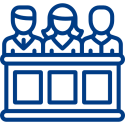 - 11%
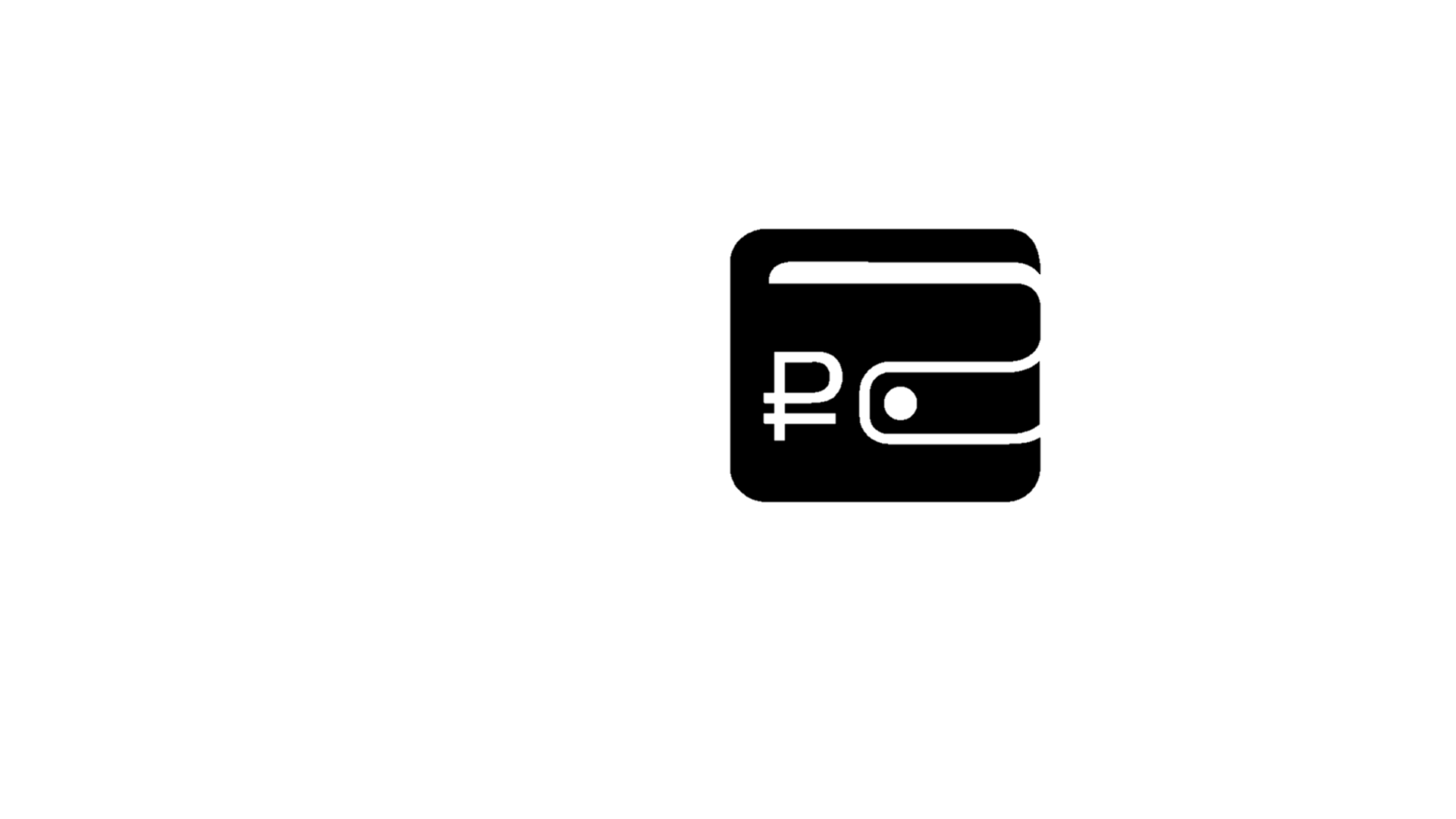 - 18,4%
Удовлетворено в пользу 
бюджета сумм требований
127,3 млрд рублей
Удельный вес дел,
рассмотренных в пользу налоговых органов

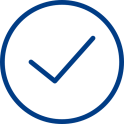 + 4,0%
82,8%
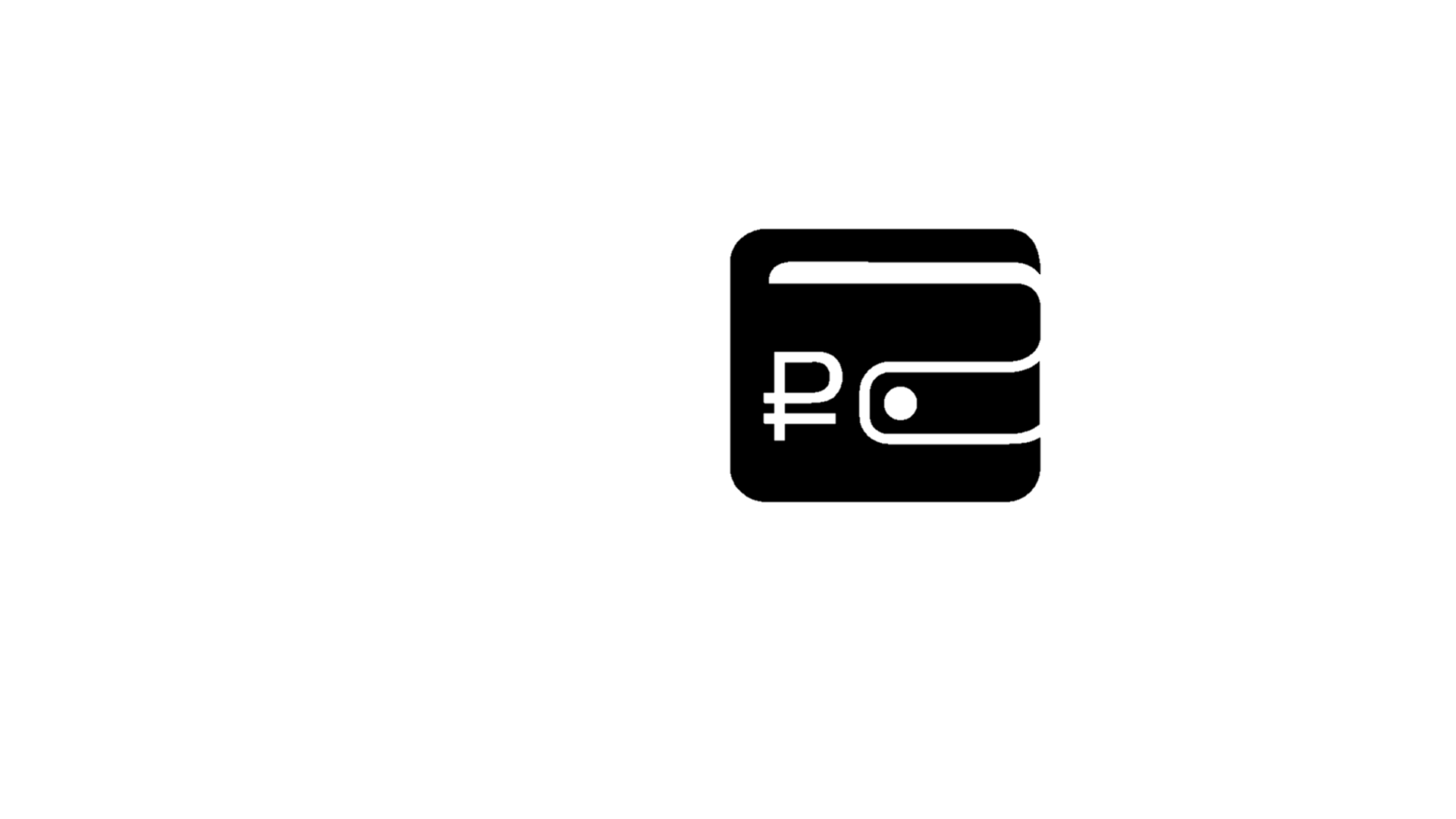 Положительные результаты судебной работы за 9 месяцев 2018 года связаны с эффективной совместной работой контрольного блока и юридических (правовых) отделов, а также методологических подразделений на стадии проведения проверок и в ходе судебного разбирательства, а также при досудебном рассмотрении налоговых споров с учетом сложившейся судебной практики.
Кроме того, юридическими подразделениями налоговых органов обеспечивается правовое сопровождение налоговых проверок. В рамках взаимодействия подготавливаются дополнительные рекомендации, касающиеся мероприятий налогового контроля, правомерности доначисления налогов, предлагается дополнительное нормативное обоснование позиции налогового органа с учетом сложившейся судебной практики.
22
Маркировка (10 месяцев 2018 года)
Количество зарегистрированных участников в системе маркировки меховых изделий
Промаркировано меховых изделий
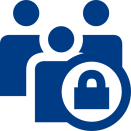 
6 млн ед.
товаров
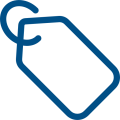 11 527

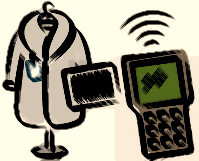 2 523 тыс. ед. товара 
  на сумму более              152 млрд рублей
Розничная реализация 
меховых изделий

Маркировка меховых изделий обеспечивает:

полную прослеживаемость оборота товаров от производителя до его конечной реализации, что приводит к возможности видеть рынок товаров в режиме «онлайн»
противодействие поступлению в легальный оборот фальсифицированной, контрафактной и недоброкачественной продукции
проверку легальности приобретаемого маркированного товара с помощью приложения для мобильных устройств на базе IOS и Android.
23
Контрольно-кассовая техника (9 месяцев 2018 года)
Зарегистрировано налогоплательщиков
Пробито  68 млрд чеков
на сумму свыше 44 трлн рублей
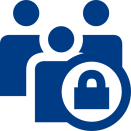 более 830 тысяч
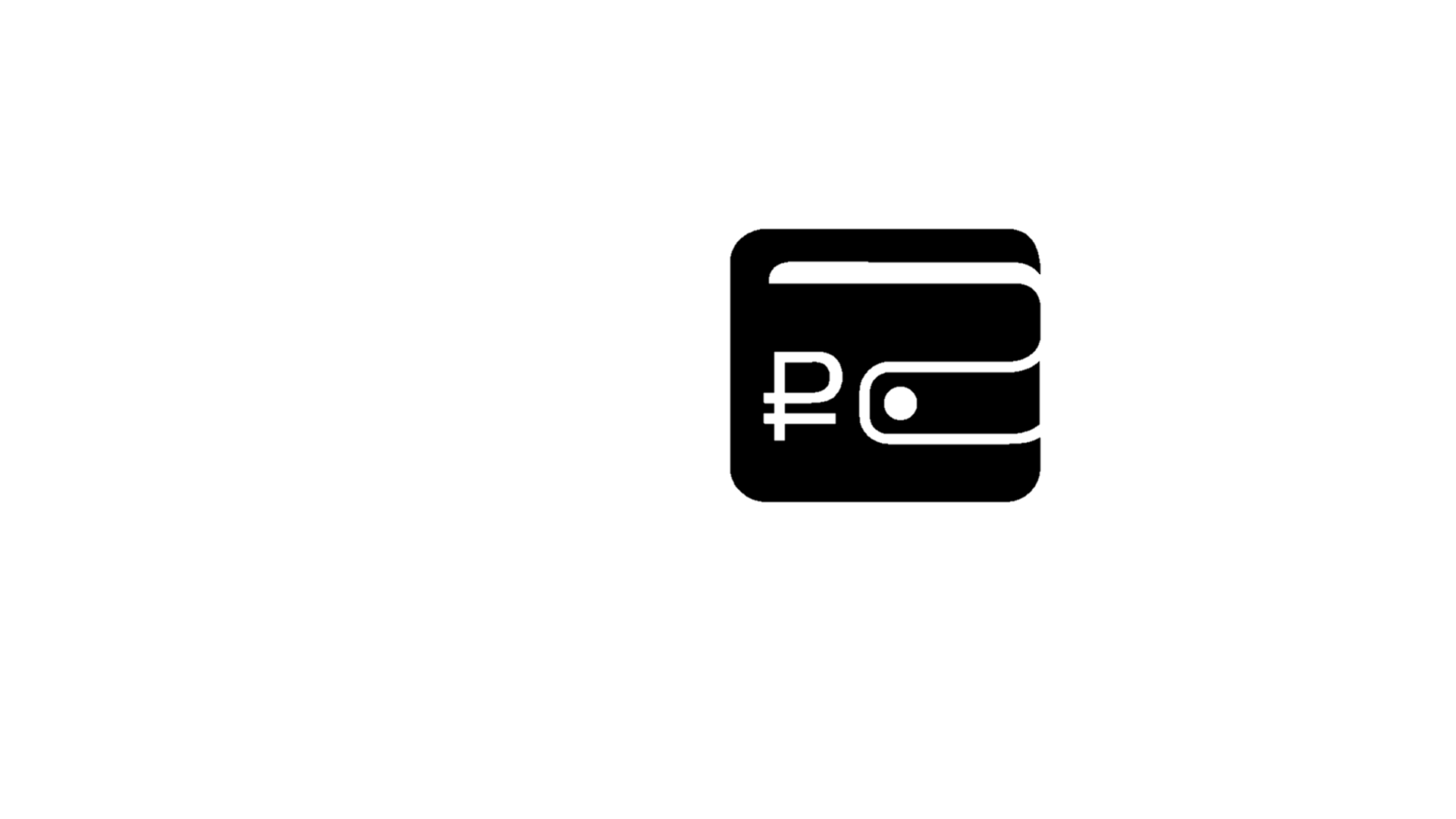 Зарегистрировано ККТ
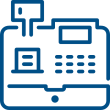 2,3 млн единиц
За 9 месяцев 2018 года налоговыми органами проведено более 23 тыс. проверок соблюдения требований законодательства Российской Федерации о применении ККТ, в аналогичном периоде прошлого года 65 тыс. проверок. При этом более 84% проверок выявили нарушения.
Снижение количества контрольных мероприятий стало возможным благодаря внедрению автоматизированной риск-ориентированной системы контроля, основанной на автоматизированном анализе информации о расчетах, в том числе сигналов покупателей.
По результатам проведенных контрольных мероприятий в январе-сентябре 2018 года предъявлено более 148 млн. руб., при этом процент взыскания штрафных санкций по сравнению с аналогичным периодом прошлого года увеличился на 11 процентных пункта.
Сформирован конкурентный рынок, на сегодняшний день 53 производителя включили в реестр 154 модели контрольно-кассовой техники, 7 производителей включили в реестр 18 моделей фискальных накопителей, разрешение на обработку фискальных данных имеют 19 операторов фискальных данных.
24
Государственная регистрация и учет налогоплательщиков (9 месяцев 2018 года)


Внесено сведений в ЕГРЮЛ
о юридических лицах
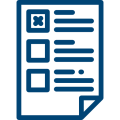 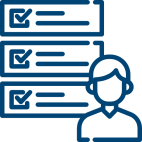 Внесено сведений в ЕГРИП об индивидуальных предпринимателях
+ 13,5%
- 16,8%
Внесено сведений в ЕГРЮЛ 
о юридических лицах, прекративших свою деятельность

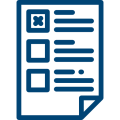 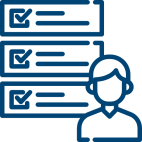 Внесено сведений в ЕГРИП об ИП, прекративших свою деятельность

- 0,5%
+ 15,2%
Реестр МСП
Количество  поданных на государственную регистрацию пакетов электронных документов
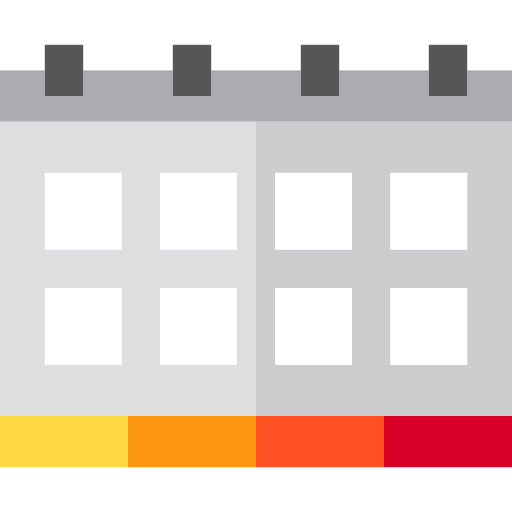 
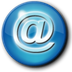 + 2,7%

+ 31,7%
По состоянию на 1 октября 2018 года в Едином государственном реестре юридических лиц (ЕГРЮЛ) содержатся сведения о 4,2 млн юридических лицах (кроме прекративших свою деятельность) и о 6,3 млн юридических лицах, прекративших свою деятельность.
По состоянию на 1 октября 2018 года в Едином государственном реестре индивидуальных предпринимателей (ЕГРИП) содержатся сведения о 4,0 млн  индивидуальных предпринимателях и крестьянских (фермерских) хозяйств, кроме прекративших свою деятельность.
С использованием сервиса «Подача электронных документов на государственную регистрацию» за 9 месяцев 2018 года направлено более 617,9 тыс. пакетов электронных документов.

С 1 августа 2016 года Служба осуществляет ведение Единого реестра субъектов малого и среднего предпринимательства.
По состоянию на 10 октября 2018 года в реестре содержатся сведения о 5,9 млн. субъектов малого и среднего предпринимательства, из них – 5,69 млн. микропредприятий с доходами до 120 млн. рублей, 253,2 тыс. малых предприятий и 18,97 тыс. средних предприятий.
За 9 месяцев 2018 года пользователями выполнено более 10,0 млн. поисковых запросов, в том числе сформировано более 2,0 млн. выписок из Единого реестра субъектов малого и среднего предпринимательства.
25
Официальный сайт ФНС России и сервисы (9 месяцев 2018 года)
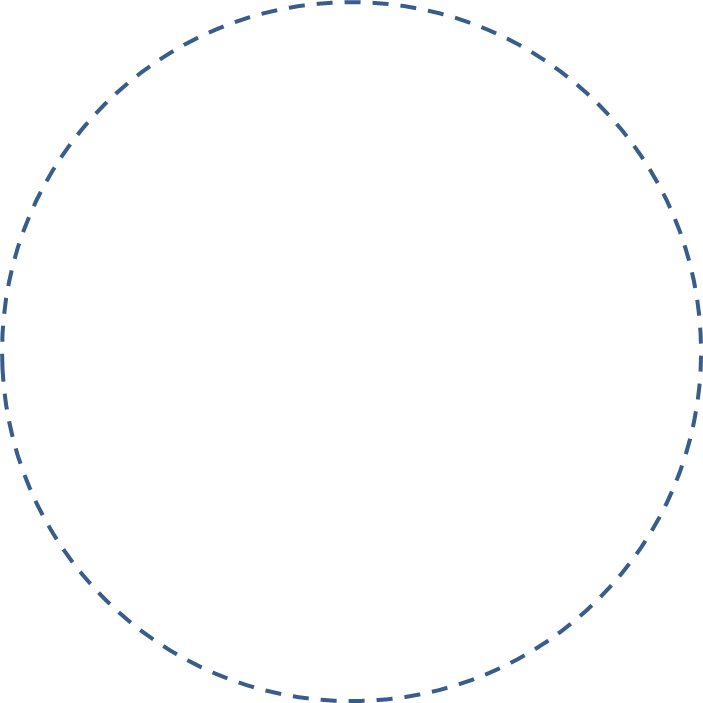 РИСКИ БИЗНЕСА: ПРОВЕРЬ СЕБЯ И КОНТРАГЕНТА
869 млн. обращений
УЗНАЙ ИНН
287,8 млн. обращений
ЛИЧНЫЙ КАБИНЕТ НАЛОГОПЛАТЕЛЬЩИКА ИНДИВИДУАЛЬНОГО ПРЕДПРИНИМАТЕЛЯ 
более 1,3 млн ИП
АДРЕС И ПЛАТЕЖНЫЕ РЕКВИЗИТЫ ВАШЕЙ ИНСПЕКЦИИ
4,4 млн. обращений
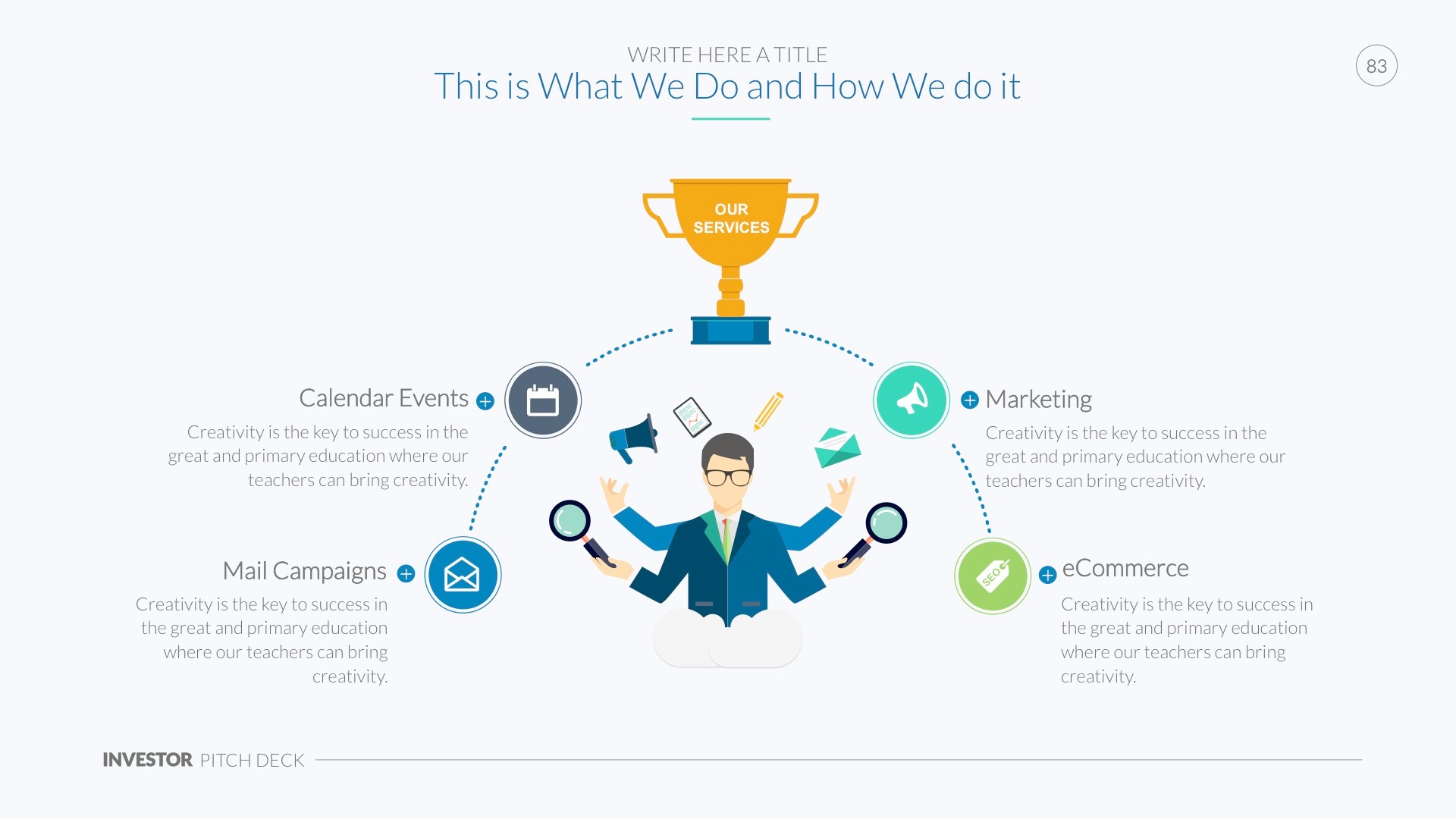 ЛИЧНЫЙ КАБИНЕТ НАЛОГОПЛАТЕЛЬЩИКА ДЛЯ ФИЗИЧЕСКИХ ЛИЦ 
24,2 млн человек
СОЗДАЙ СВОЙ БИЗНЕС
3,8 млн. обращений
ОНЛАЙН ЗАПИСЬ НА ПРИЕМ В ИНСПЕКЦИЮ
863 тыс. обращений
ПОЛУЧЕНИЕ ВЫПИСКИ ИЗ ЕГРЮЛ/ЕГРИП ЧЕРЕЗ ИНТЕРНЕТ
9,7 млн. обращений
ЛИЧНЫЙ КАБИНЕТ НАЛОГОПЛАТЕЛЬЩИКА  ЮРИДИЧЕСКОГО ЛИЦА 
702 тысяч организаций
ВСЕГО 54 СЕРВИСА
количество посещений официального сайта 101,9 млн.
26
Оказание услуг налогоплательщикам (9 месяцев 2018 года)
Количество вызовов 
в единый контакт-центр 
 в январе-сентябре 2018 года
Уровень удовлетворенности граждан качеством предоставления государственных услуг ФНС России
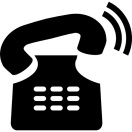 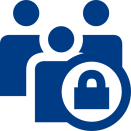 98,93%
5,9 млн
Для удобства налогоплательщиков, посещающих налоговые органы, внедряется фирменный стиль Федеральной налоговой службы. 
В целях сокращения времени ожидания в очереди, для оптимизации процесса приёма налогоплательщиков проводится работа по оснащению инспекций ФНС России по субъектам Российской Федерации программно-аппаратными комплексами автоматизации обслуживания граждан и организаций в территориальных налоговых органах (системами управления очередью). 
С целью предоставления налогоплательщикам качественного, быстрого информационного обслуживания при личном посещении налогоплательщиком налоговой инспекции за 9 месяцев 2018 года порядка 1 000 сотрудников территориальных налоговых органов, осуществляющих личный приём и обслуживание налогоплательщиков, прошли обучающие тренинги по эффективному взаимодействию и вежливому общению с налогоплательщиками.
В рамках работ по совершенствованию информирования налогоплательщиков ФНС России ведёт активную информационно-просветительскую работу по повышению налоговой грамотности.
27
Модернизация налоговых органов (9 месяцев 2018 года)
Внедрение функционального блока №3 АИС «Налог-3»
 
Введено в промышленную эксплуатацию программное обеспечение, автоматизирующее 12 технологических процессов ФНС России. Внедрение данного программного обеспечения позволило централизованно выполнять следующие функции:
приём и обработка документов, связанных с применением патентной системы налогообложения с учетом принципа экстерриториальности;
контроль сроков представления Сообщений о наличии объектов недвижимого имущества и (или) транспортных средств;
анализ представленной банками (операторами по переводу денежных средств) информации по запросам налоговых органов;
приём и обработка документов налоговой и бухгалтерской отчетности на бумажном носителе.
С начала года проводилась опытная эксплуатация 173 технологических процессов 1-7 очереди третьего функционального блока АИС  «Налог-3». 
Проводится комплексная опытная эксплуатация 168 технологических процессов 1-й – 7-й очередей, что составляет 89% от технологических процессов 2 группы функционального блока № 3.
В рамках проекта «Оптимизация алгоритмов выполнения и модернизация пользовательского интерфейса технологических процессов функционального блока № 3 АИС «Налог-3» велась работа в отношении 188 технологических процессов функционального блока № 3 АИС «Налог-3». По промежуточным результатам работы 15 рабочих групп всего сформировано 1 671 запросов на изменение, из них реализовано 1 091 (65,3%), 580 запросов находится в работе.
Продолжается работа по подготовке данных к подъему в централизованные компоненты АИС «Налог-3».
На 01.10.2018 показатели готовности данных по задачам (в том числе с учетом готовности взаимосвязанных показателей из смежных подсистем) и показатели готовности налогоплательщиков установлены на уровне 100%. 
100%-ая готовность данных достигнута в 81 УФНС России по субъектам Российской Федерации.
Организовано проведение трех этапов опытной конвертации данных с участием 627 территориальных органов ФНС России.
28
Основные изменения налогового законодательства
Федеральный закон от 29.07.2018 № 232-ФЗ «О внесении изменений в часть первую Налогового кодекса Российской Федерации в связи с совершенствованием налогового администрирования» 
При отсутствии у физического лица места жительства на территории Российской Федерации налоговые документы будут направляться по адресу места нахождения одного из принадлежащих ему объектов недвижимого имущества (за исключением земельного участка). 
С 1 января 2019 года вводится единый налоговый платеж по имущественным налогам физических лиц, а так же отменяется комиссия за уплату налогов через кассу местной администрации, организацию федеральной почтовой связи, а также через МФЦ (при наличии соответствующего соглашения).

Федеральный закон от 03.08.2018 № 294-ФЗ «О внесении изменений в часть первую и главу 25 части второй Налогового кодекса Российской Федерации (в части особенностей налогообложения международных холдинговых компаний)».
В Налоговый кодекс Российской Федерации внесена новая категория налогоплательщиков – международные холдинговые компании.
Это иностранные организации, которые ведут бизнес в нескольких странах, включая Россию, и приняли решение о перерегистрации из страны инкорпорации в Россию в порядке редомициляции. 
В России созданы два «специальных административных района»: остров Русский в Приморском крае и остров Октябрьский в Калининградской области района, в которые могут «переехать» такие иностранные компании. Одним из условий является обязательство по инвестированию в экономику Российской Федерации не менее 50 миллионов рублей.
Причем компания не прекращает деятельность, все права и обязанности по заключенным ею договорам сохраняются. 
Международные компании подлежат постановке на учет в налоговых органах с присвоением ИНН и признаются российскими организациями.
Для международных холдинговых компаний установлены специальные преференции по налогу на прибыль организаций: в части полученных и выплачиваемых дивидендов, а также доходов от реализации акций (долей). 
Закон уже вступил в силу в части, касающейся государственной регистрации международных холдинговых компаний. В части применения налоговых преференций по налогу на прибыль срок, установленный этим законом для вступления в силу, - 1 января 2019 года.
29
Основные изменения налогового законодательства
Федеральный закон от 03.08.2018 № 302-ФЗ "О внесении изменений в части первую и вторую Налогового кодекса Российской Федерации"
Начиная с налогового периода 2019 года, всё движимое имущество исключено из объектов налогообложения по налогу на имущество организаций. 
Согласно Закону, налоговая база по налогу определяется отдельно в отношении каждого объекта недвижимого имущества организации, и имущества, входящего в состав Единой системы газоснабжения в соответствии с Федеральным законом «О газоснабжении в Российской Федерации». 

Федеральный закон от 03.08.2018 № 303-ФЗ «О внесении изменений в отдельные законодательные акты Российской Федерации о налогах и сборах».	
С 1 января 2019 года повышается основная ставка НДС с 18 до 20 процентов. В отношении отдельных категорий товаров (в том числе на основные социально значимые товары) и услуг сохраняется пониженная ставка – 10%.




Федеральный закон от 03.08.2018 № 334-ФЗ «О внесении изменений в статью 52 части первой и часть вторую Налогового кодекса Российской Федерации»
Рост налога на имущество физических лиц ограничен 10% по сравнению с предыдущим годом (для регионов, в которых третий и последующие годы применяется кадастровая стоимость).
Установлены ограничения для перерасчетов в большую сторону по местным налогам.
Введены единые правила применения кадастровой стоимости в качестве налоговой базы по налогу на имущество организаций, земельному налогу и налогу на имущество физлиц.
Дети-инвалиды отнесены к льготной категории налогоплательщиков, имеющих право на получение налоговой льготы по земельному налогу (вычет 6 соток) и федеральных налоговых льгот по налогу на имущество физических лиц.
На части жилых домов и части квартир предоставляется налоговый вычет и распространяются федеральные налоговые льготы.
Введены единые условия налогообложения гаражей и машино-мест независимо от их места нахождения, установлена предельная налоговая ставка для таких объектов – не более 0,3%, а также право на федеральную льготу, освобождающую от уплаты налога.
30